Highland Climate Risk and Opportunity Assessment
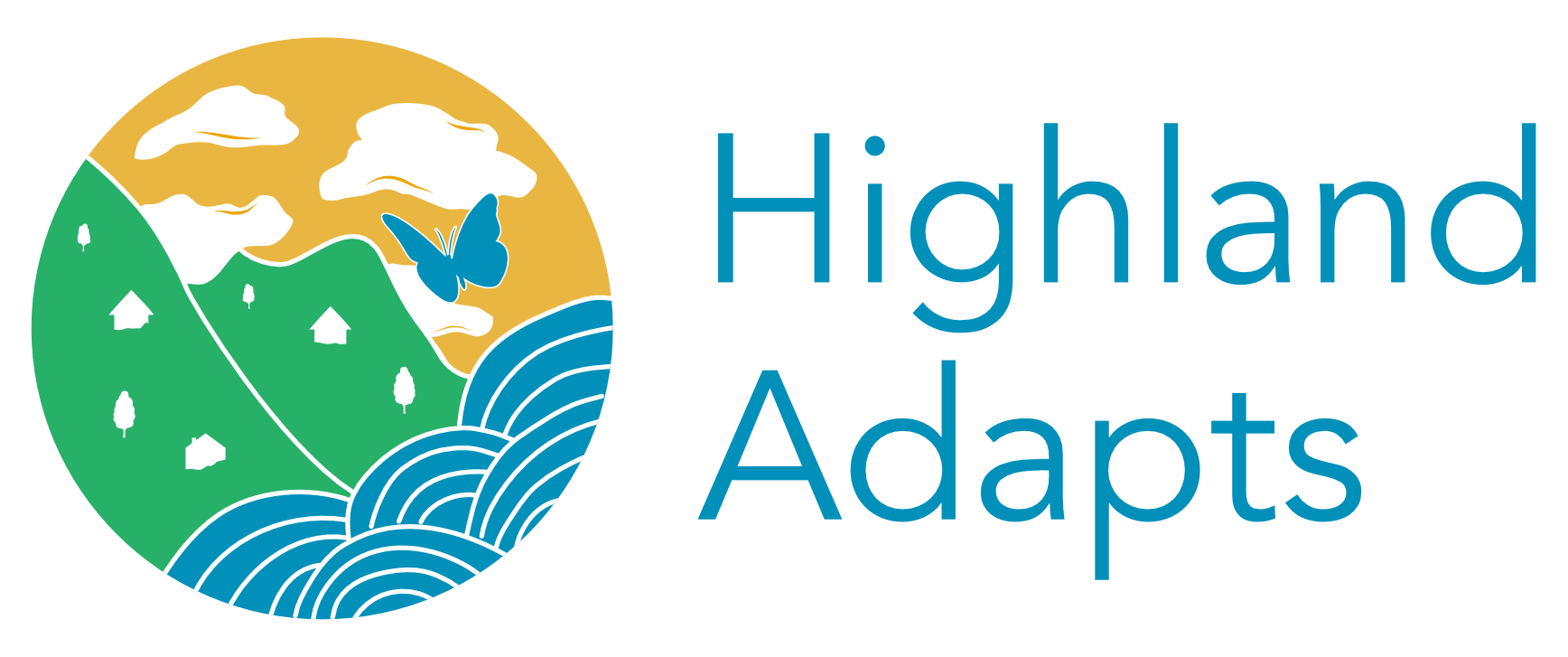 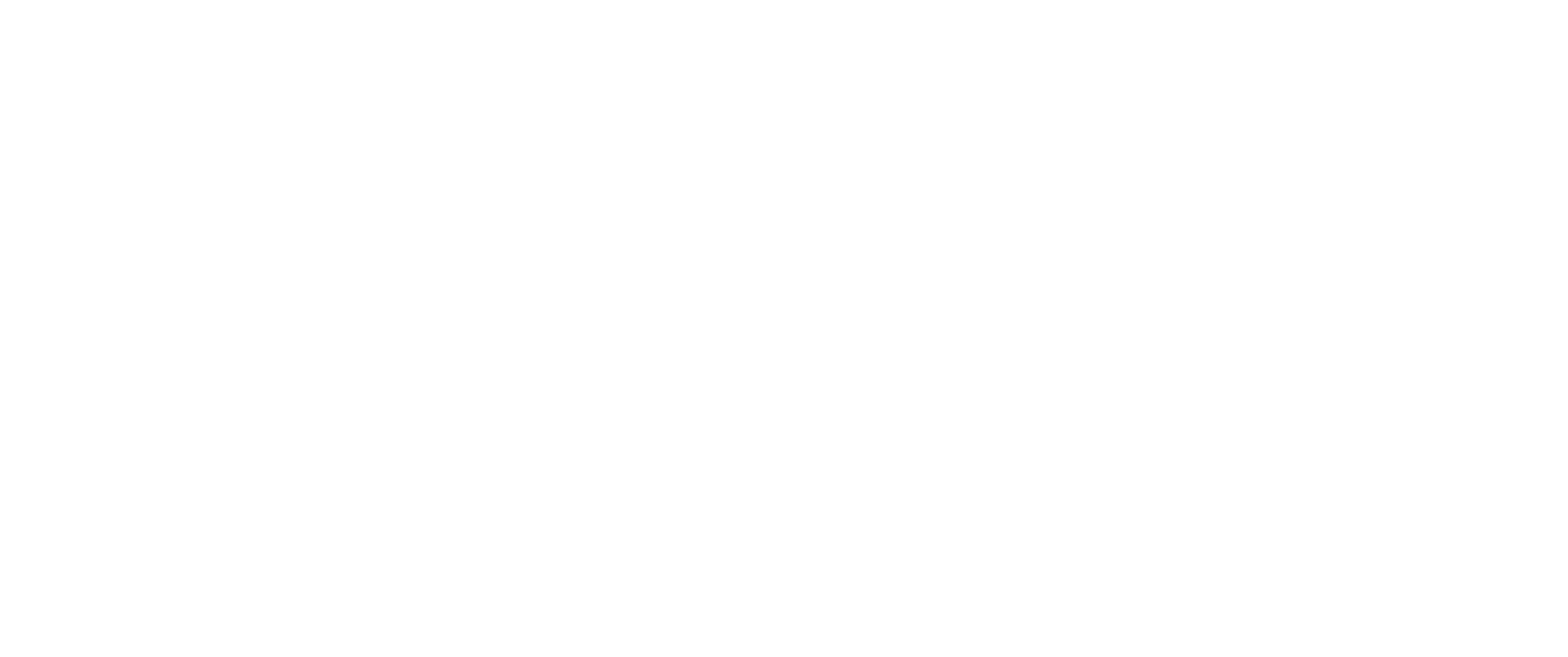 Partnership Objectives
Develop a strong knowledge and evidence base, setting out the climate risks and opportunities that will affect the region 

Facilitate information sharing through a range of resources

Identify opportunities to reduce and overcome these climate risks

Develop a shared adaptation strategy and suite of action plans

Support others to use plans to form the basis of projects and activities across the public sector, community, land management and business sector plans, strategies and investments

Support the public sector to embed climate change adaptation throughout their business

Support community climate change action.
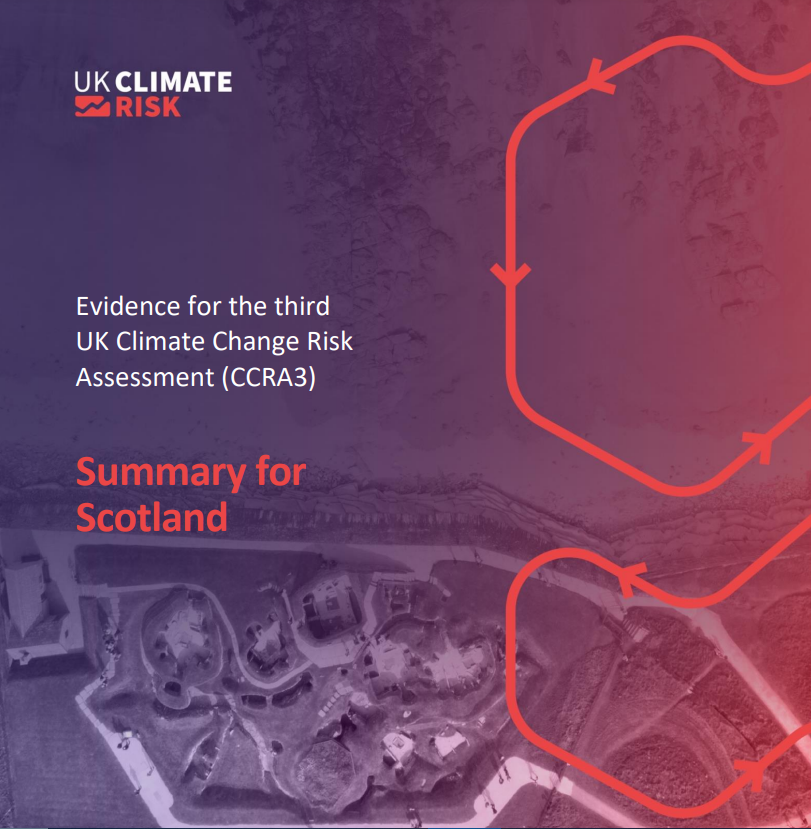 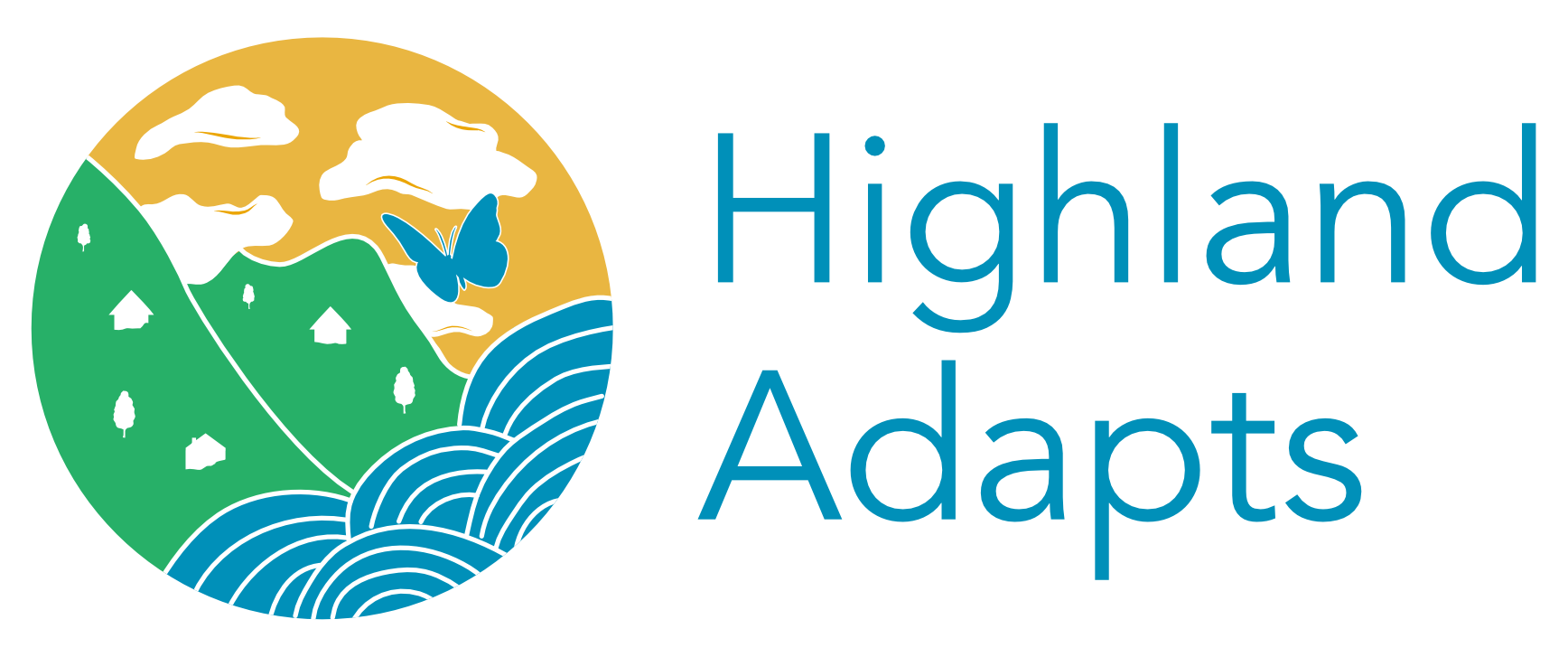 Data provided by agencies and public bodies
Highland 
Climate Risk & Opportunity 
Assessment Methodology
Targeted Engagement with 3rd Sector
Climate Interest Groups, - Climate Hub etc,
Coastal Change Assessment
Feedback from partner led community involvement, e.g. CAT or RLUP
UK Climate Change Risk Assessment
OpenCLIM
Engagement with land managers and businesses
Stage 1 – Gather
Formal data and evidence sources
Stage 1 – Gather
Evidence & stories of lived experience
People with experience of formal data & evidence & lived experience are involved throughout this process
Emphasis on using published evidence – adding new regional elements where needed
Stage 2 – Identify
Cross sector risks & opportunities
Prioritise bringing in lived experience from across the region – involving people, capturing local stories, building awareness & capacity to respond
Stage 3 – Assess
Economic risks & opportunities
Stage 3 – Assess
Climate Risks & Opportunities
Stage 4 – Publish
How has the Council been impacted?
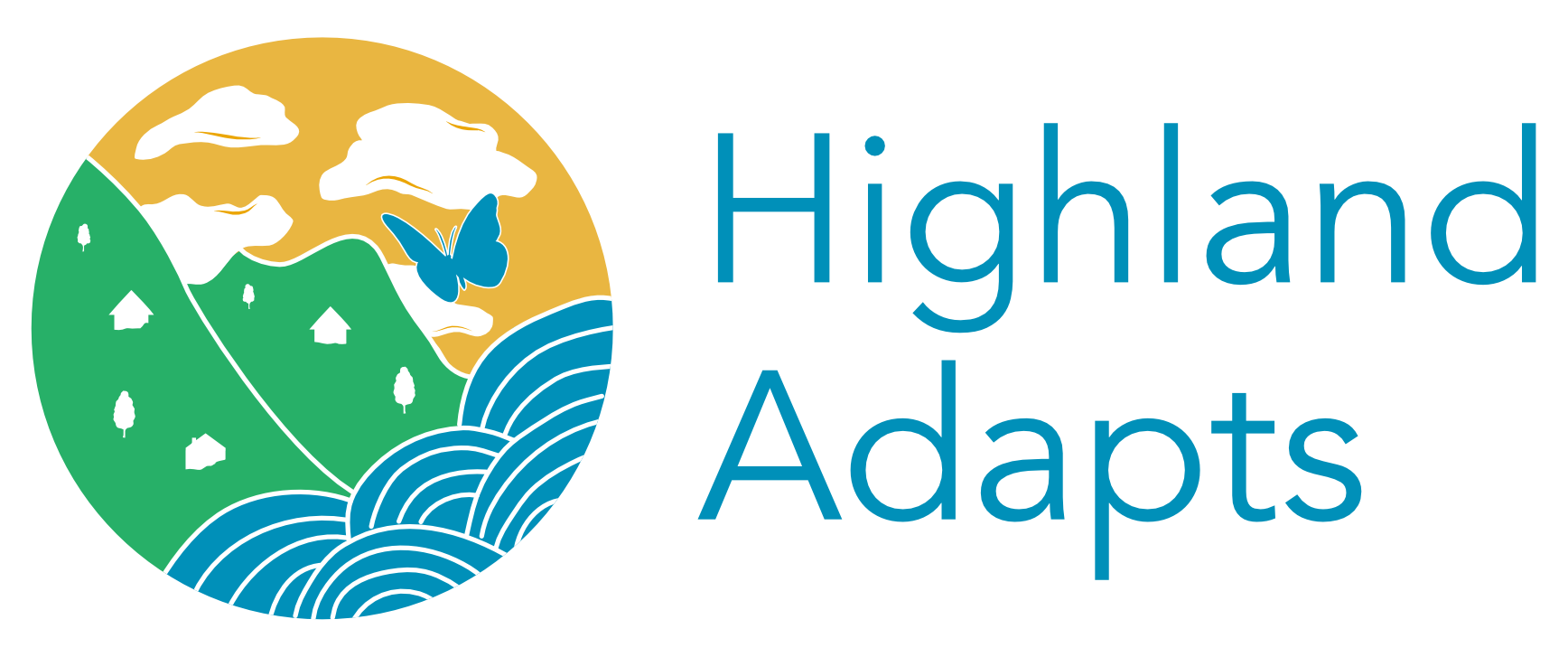 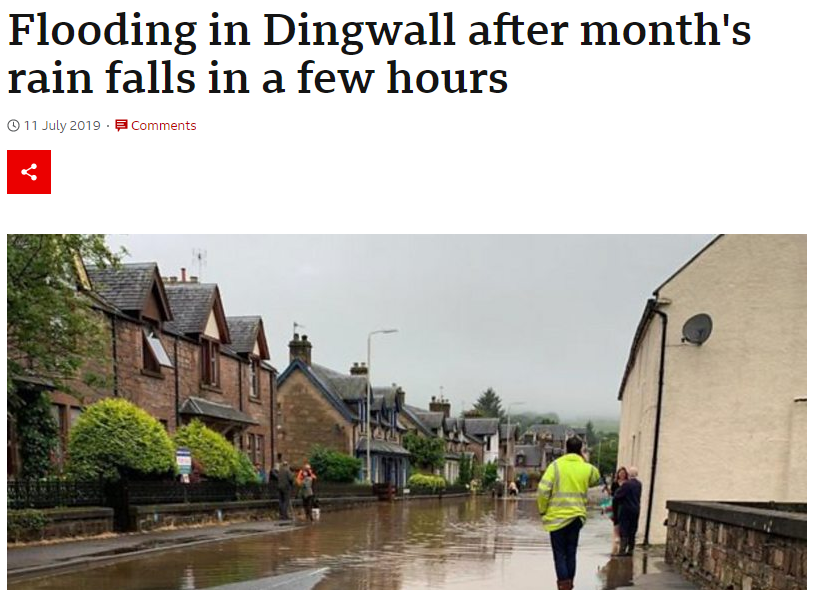 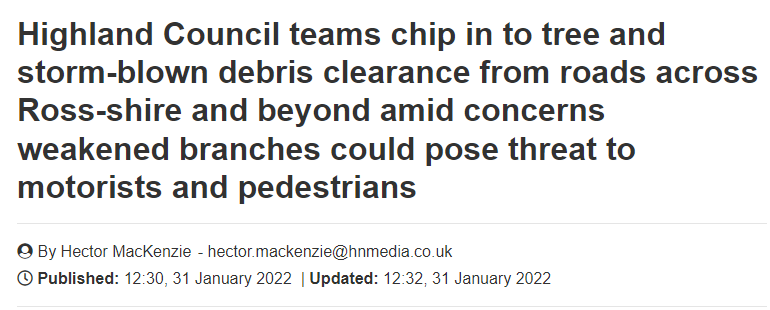 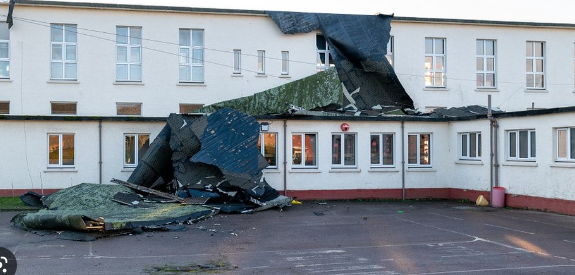 Dalneigh Primary School roof dislodged during high winds – December 2021
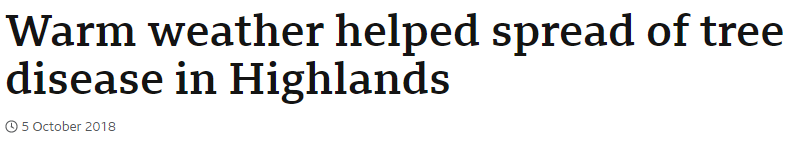 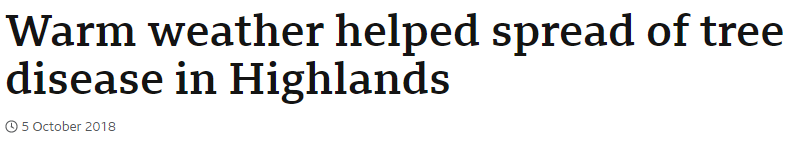 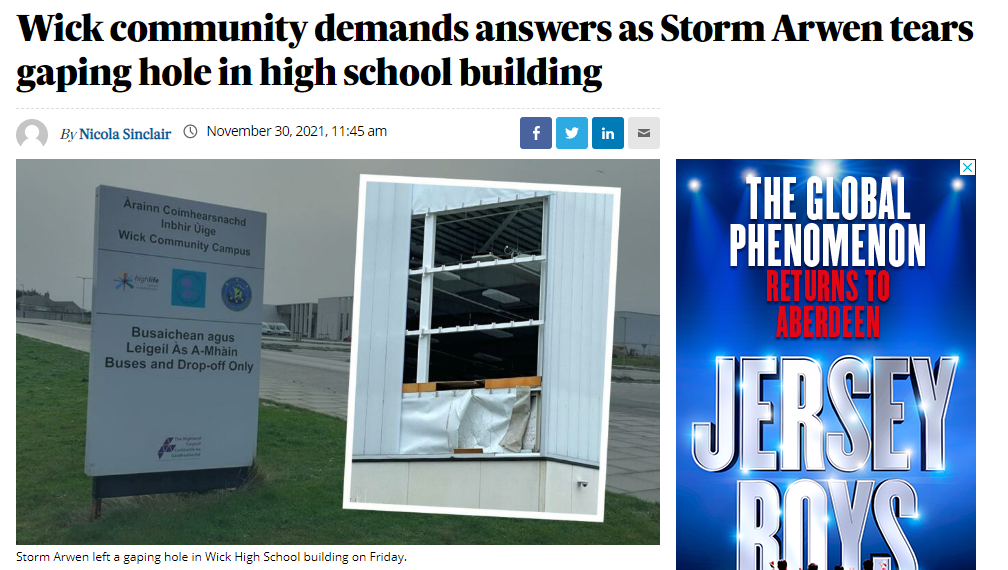 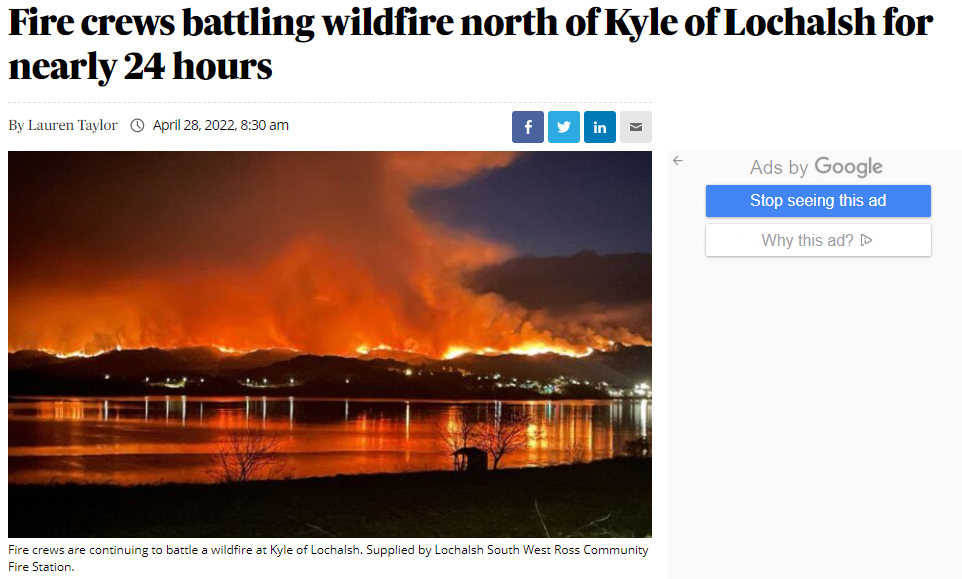 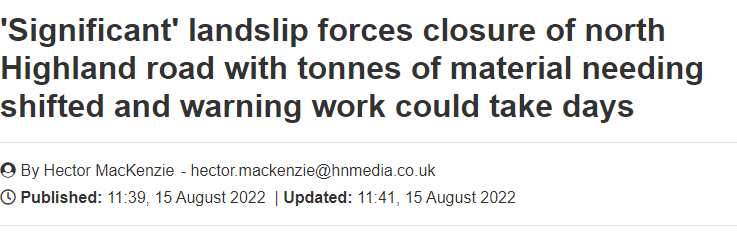 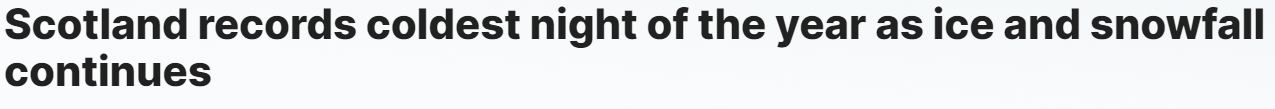 Drumnadrochit recording -10.4C - January 2023
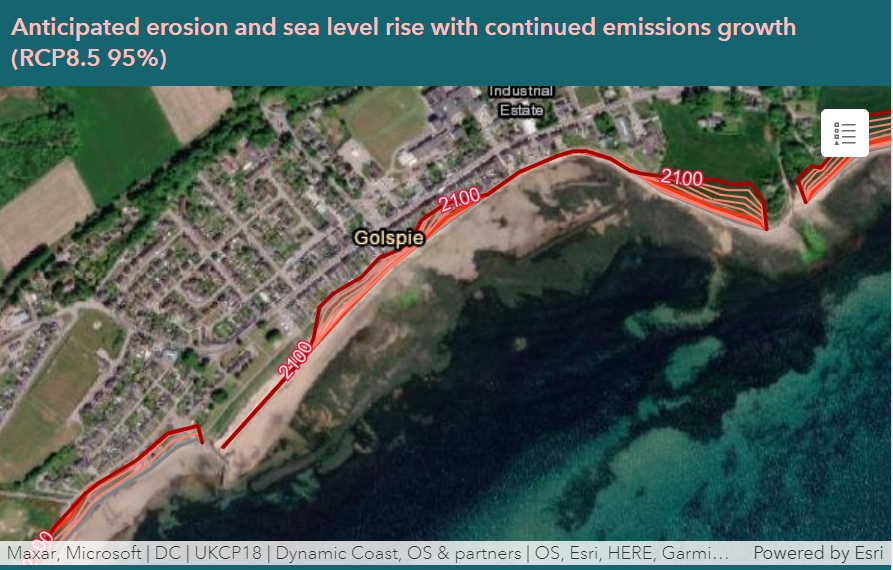 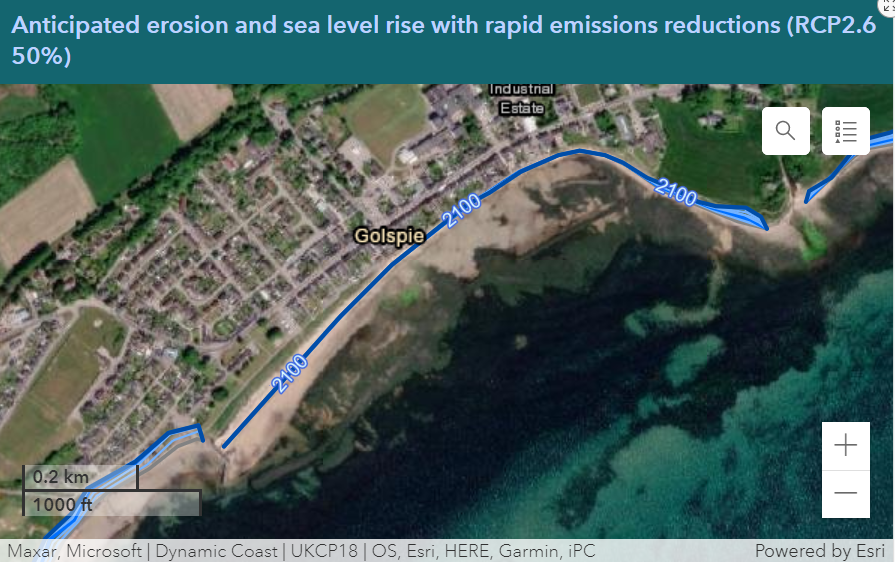 GIS visualisation (work in progress)
Tmax95 anomaly at 2C warming
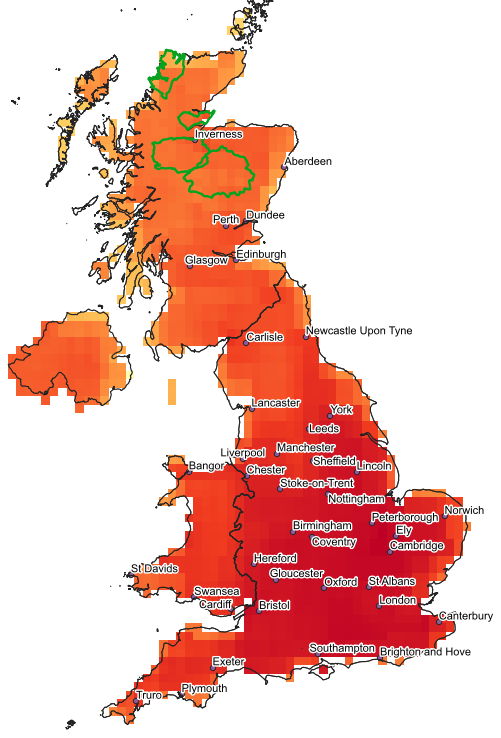 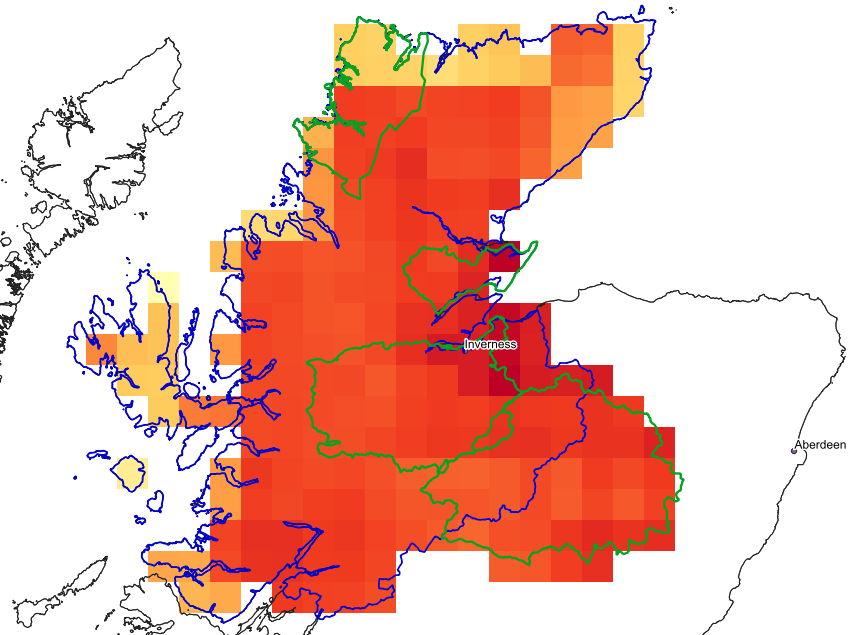 *Preliminary data shown
[Speaker Notes: Tmax95 = the mean maximum temperature on days exceeding 95th percentile of summer Tmax]
Urban Flooding using CityCat
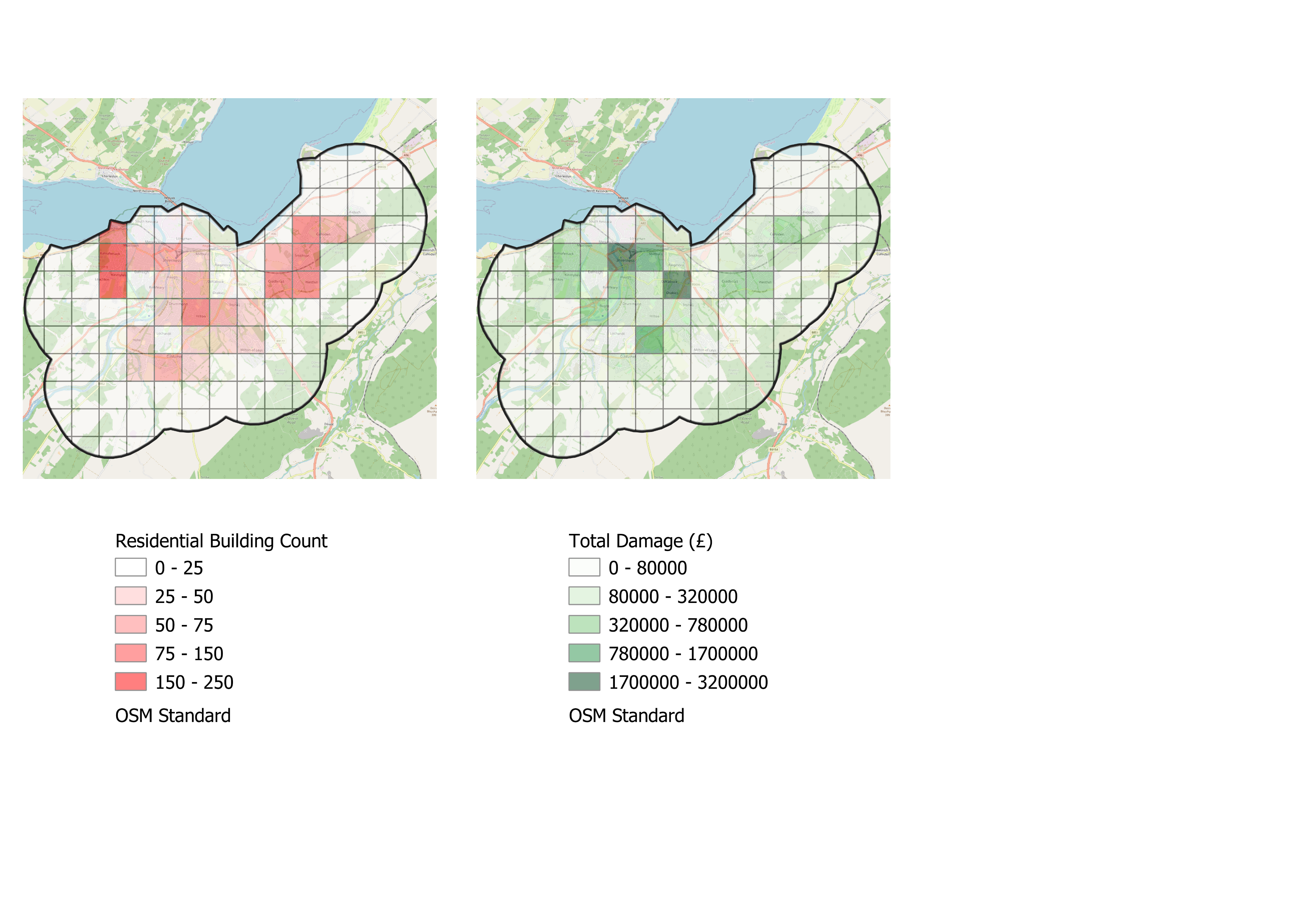 2020
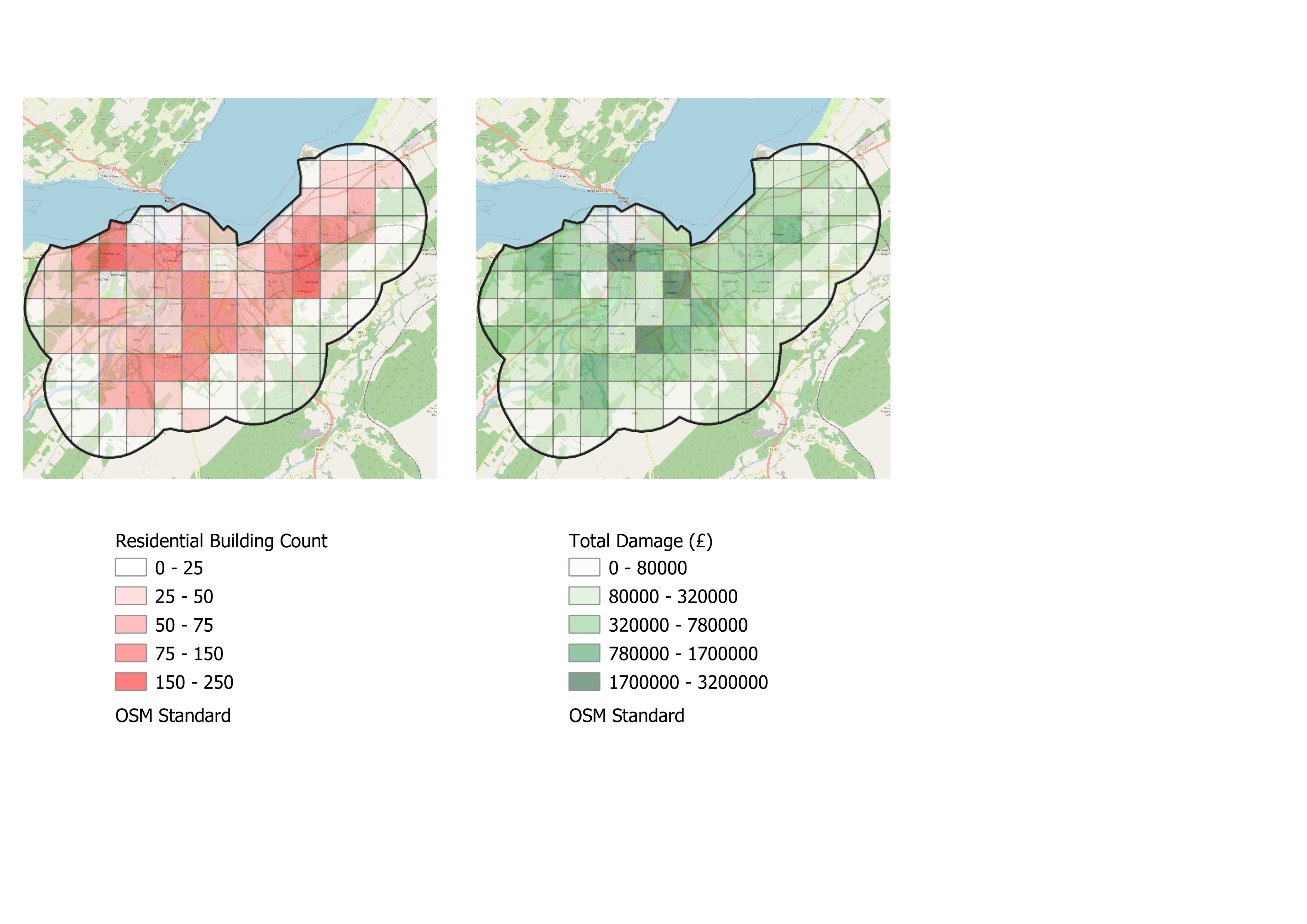 2080
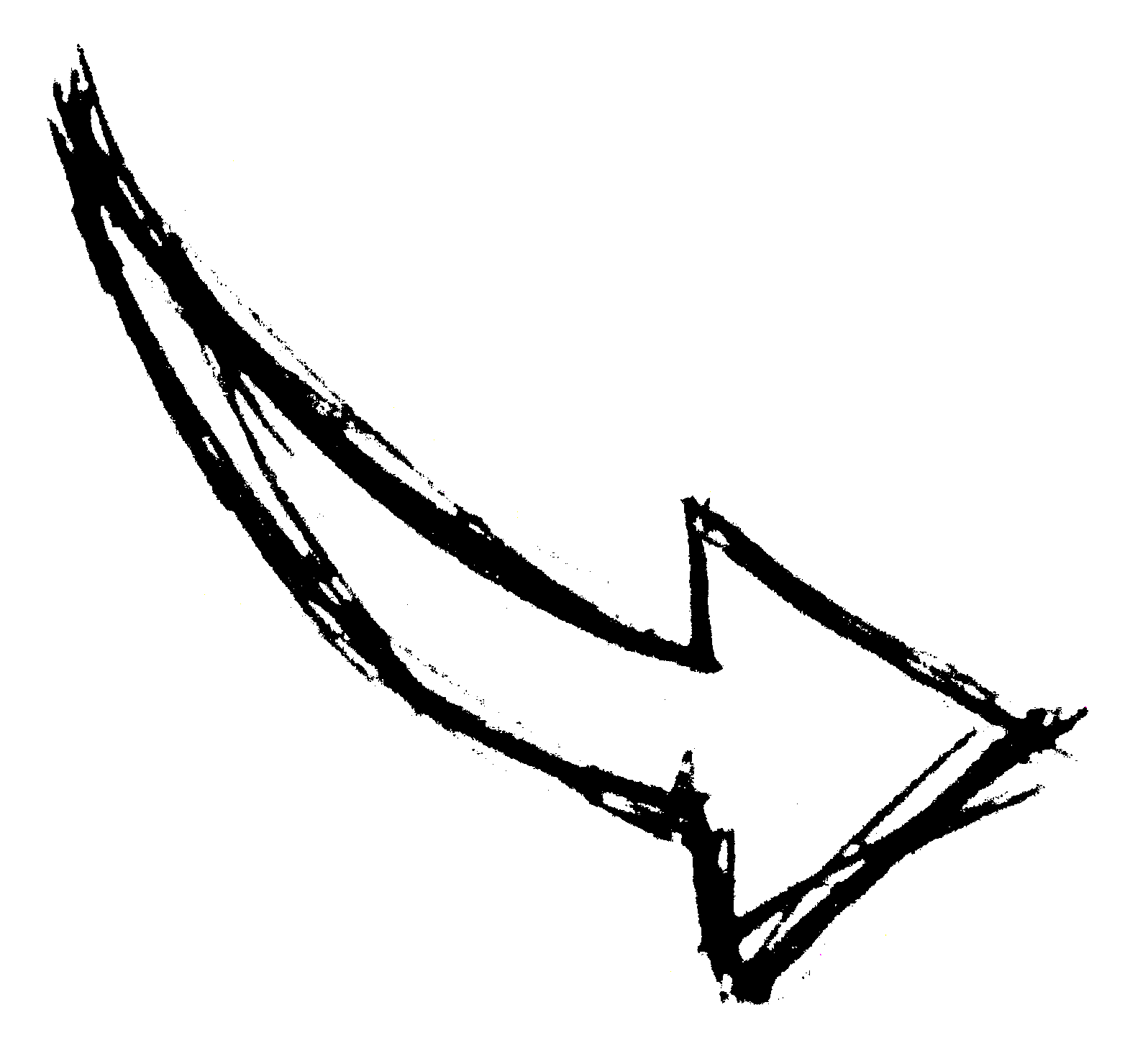 2020 - 2080
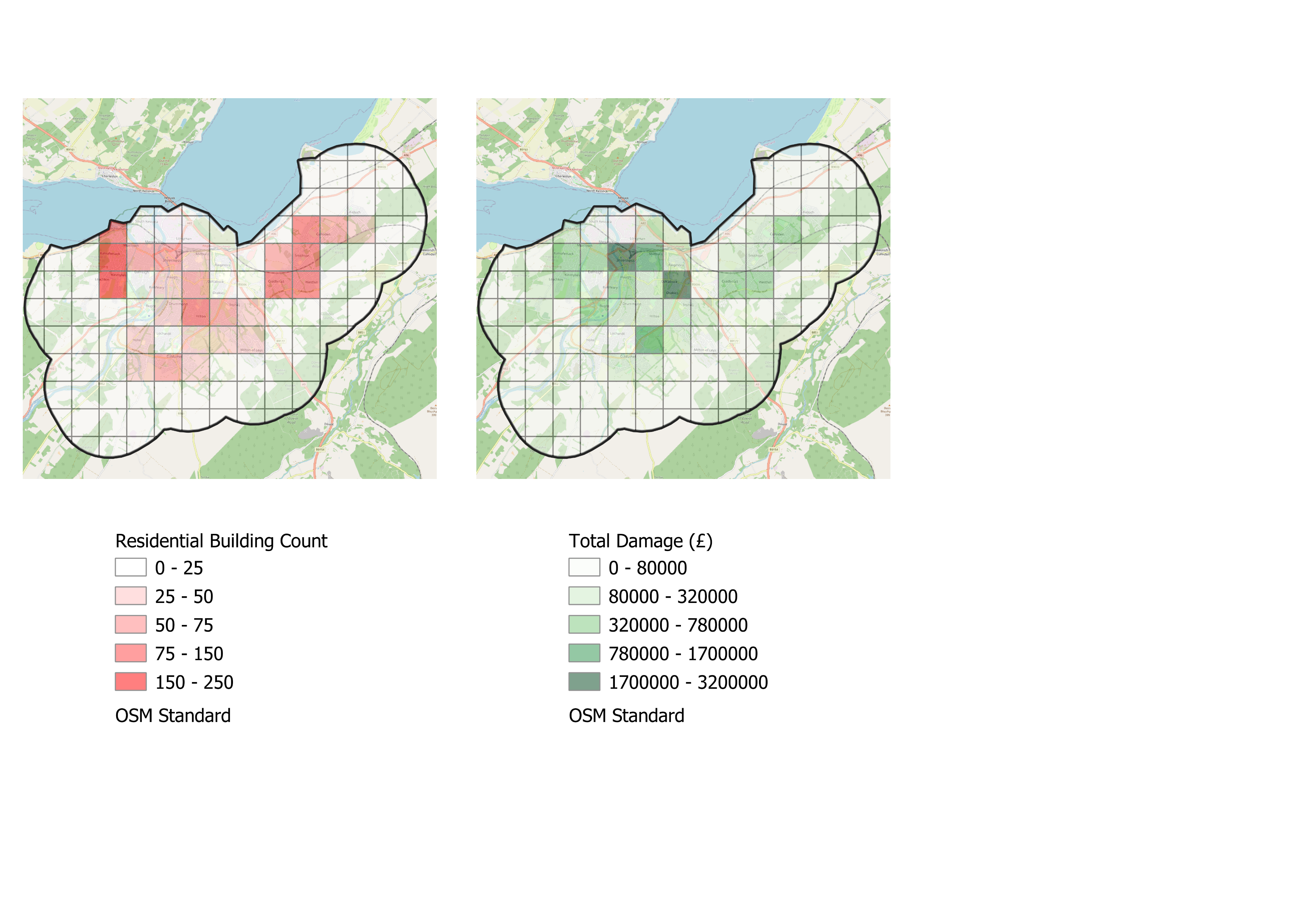 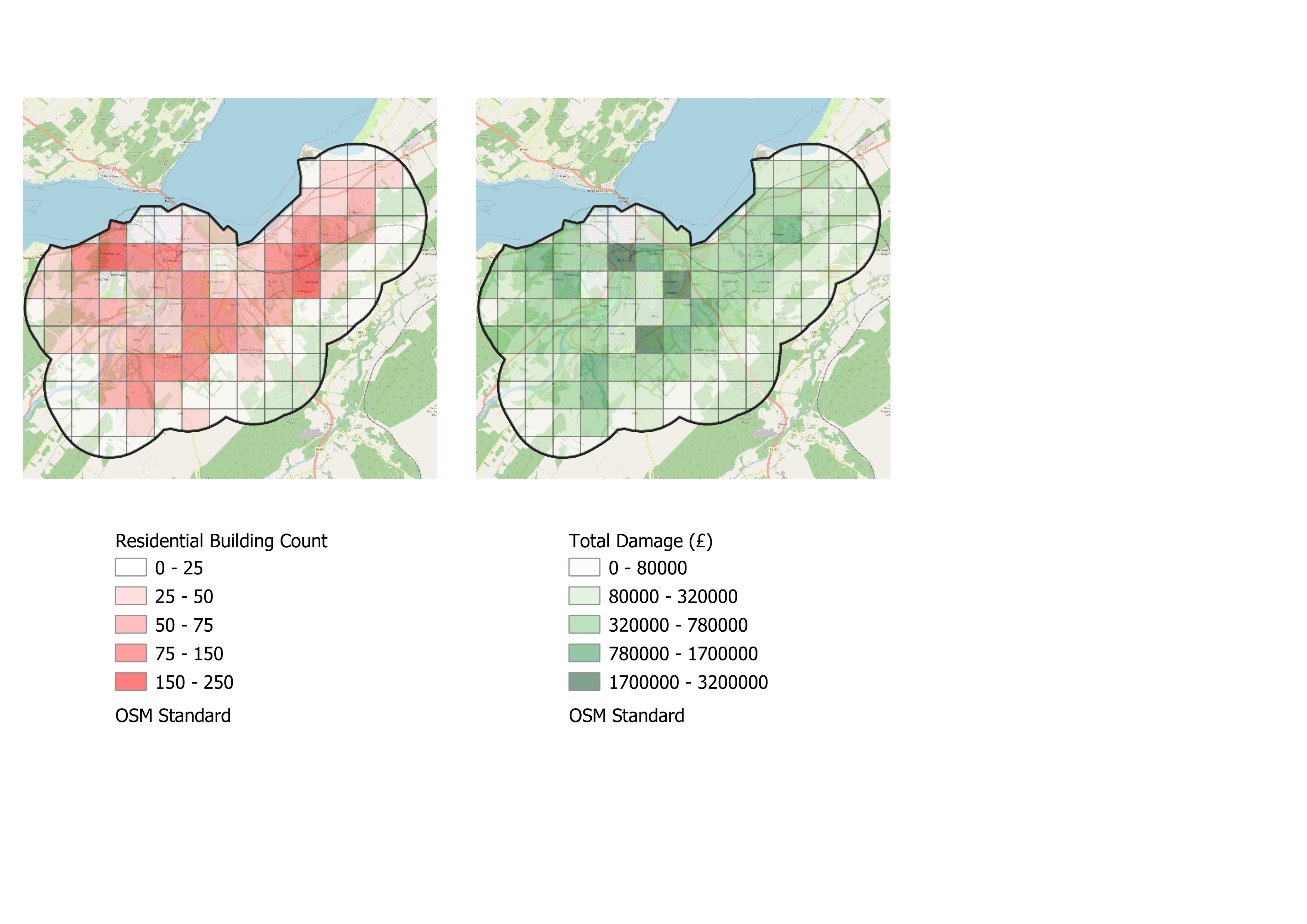 2080
2020
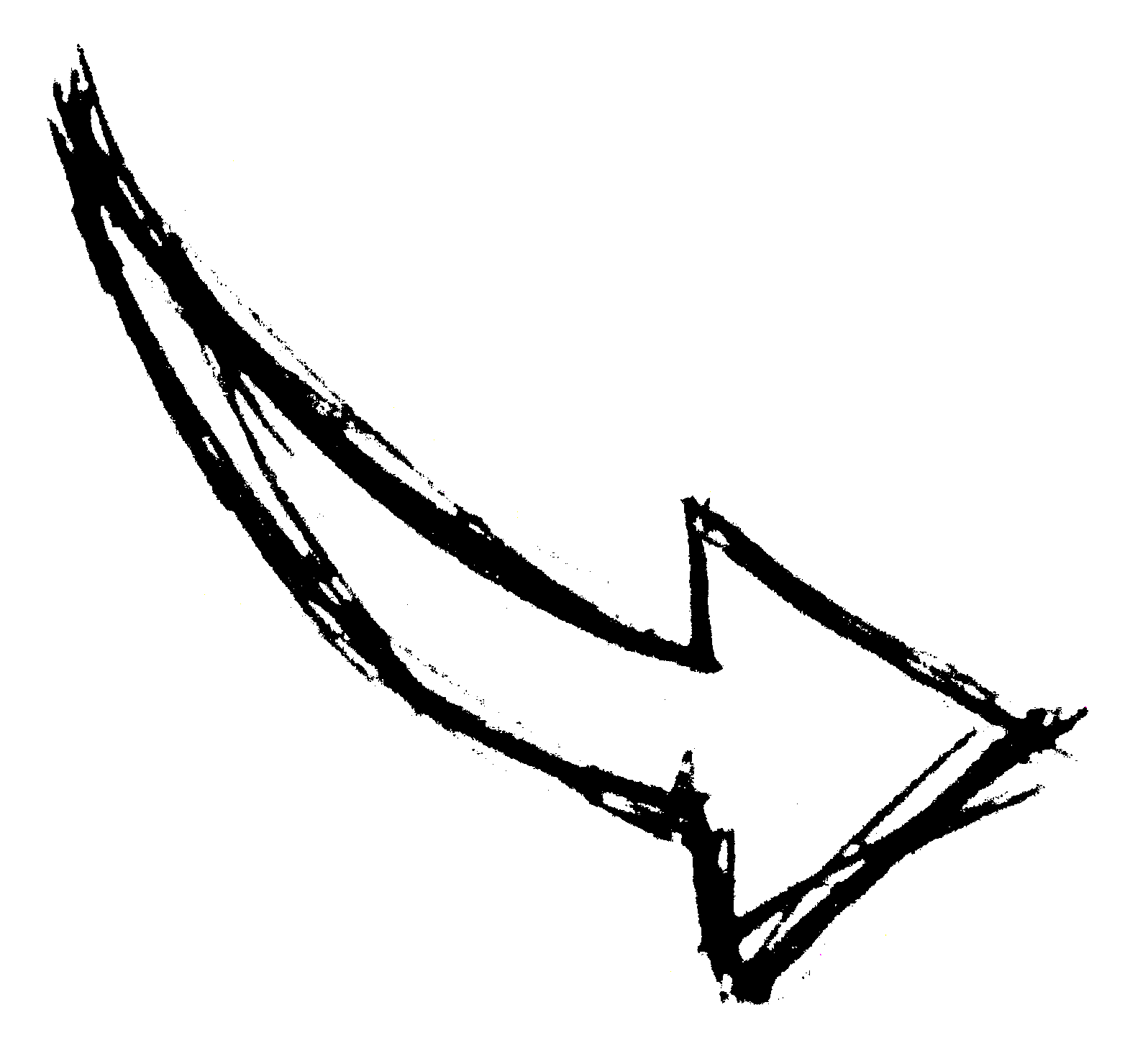 2020 - 2080
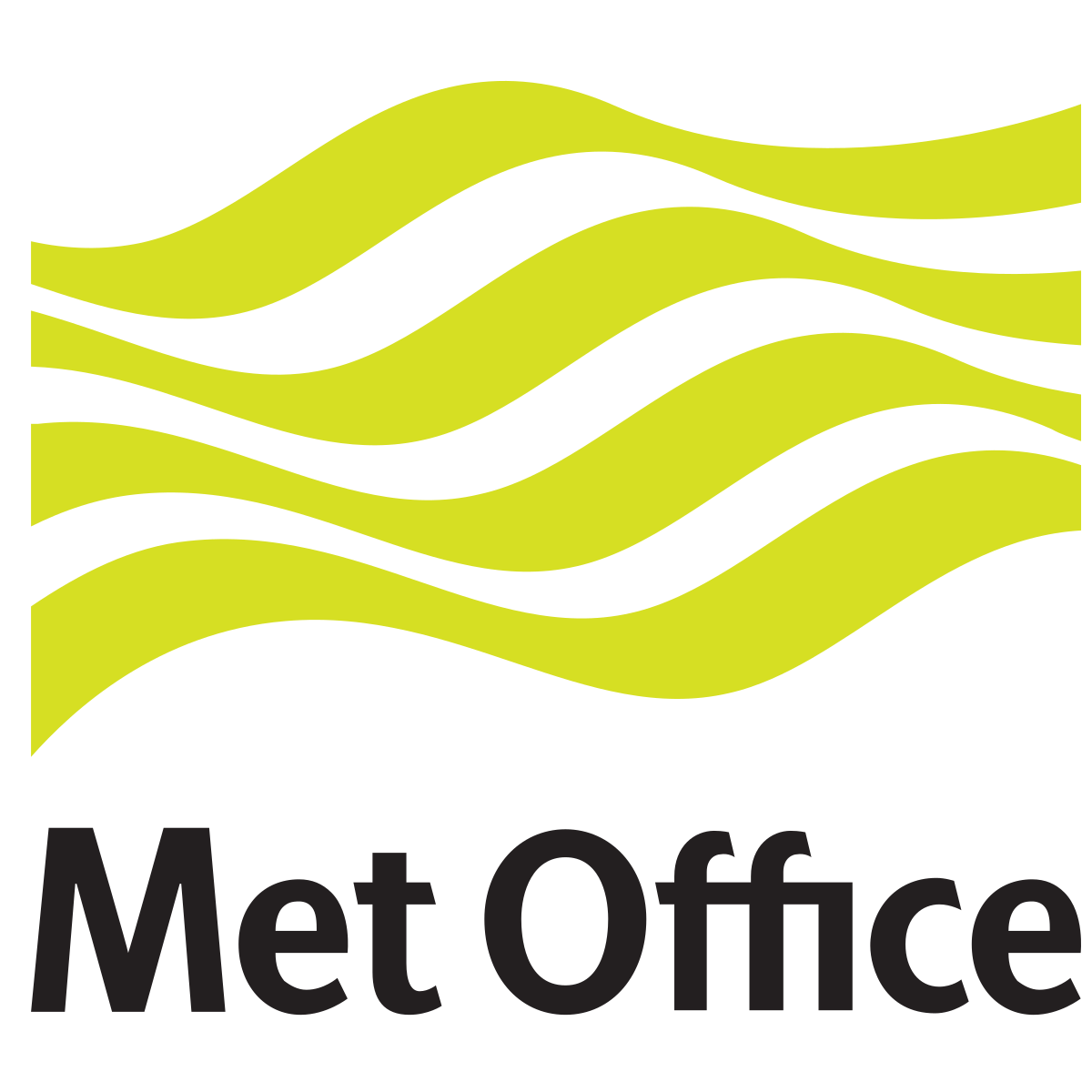 Met Office Data
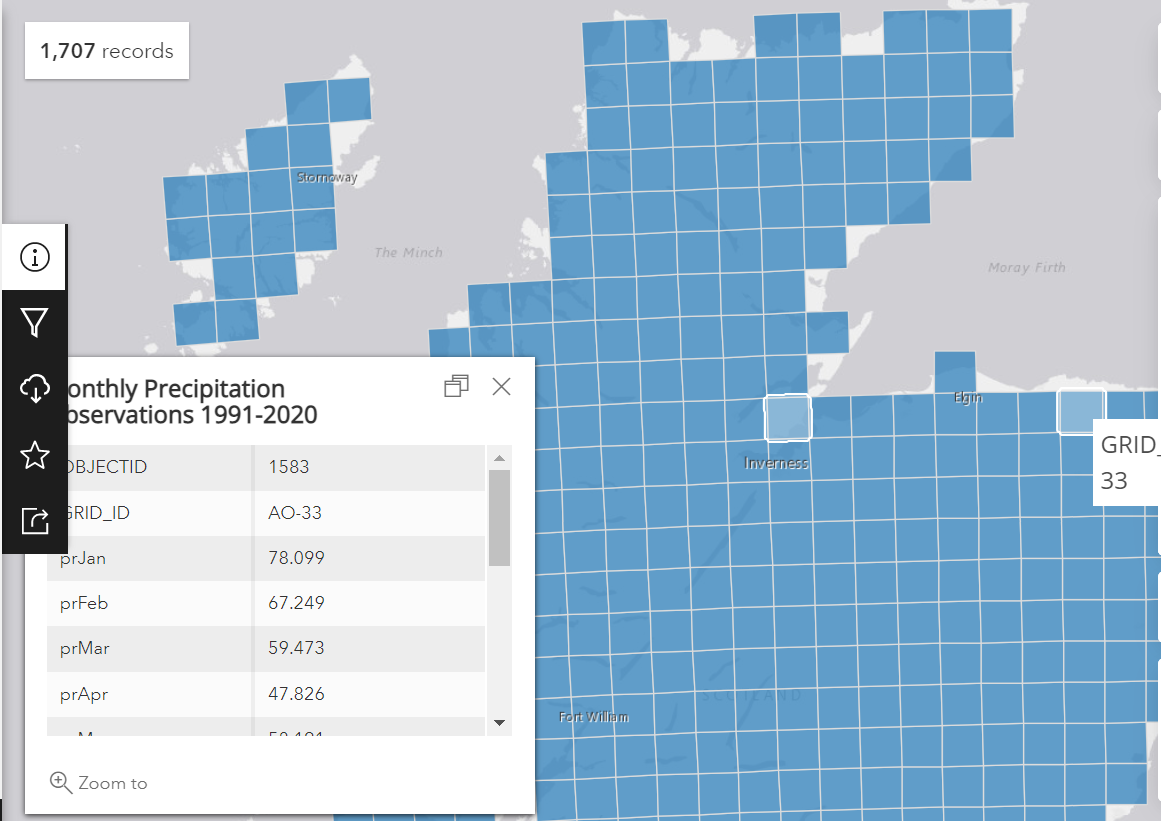 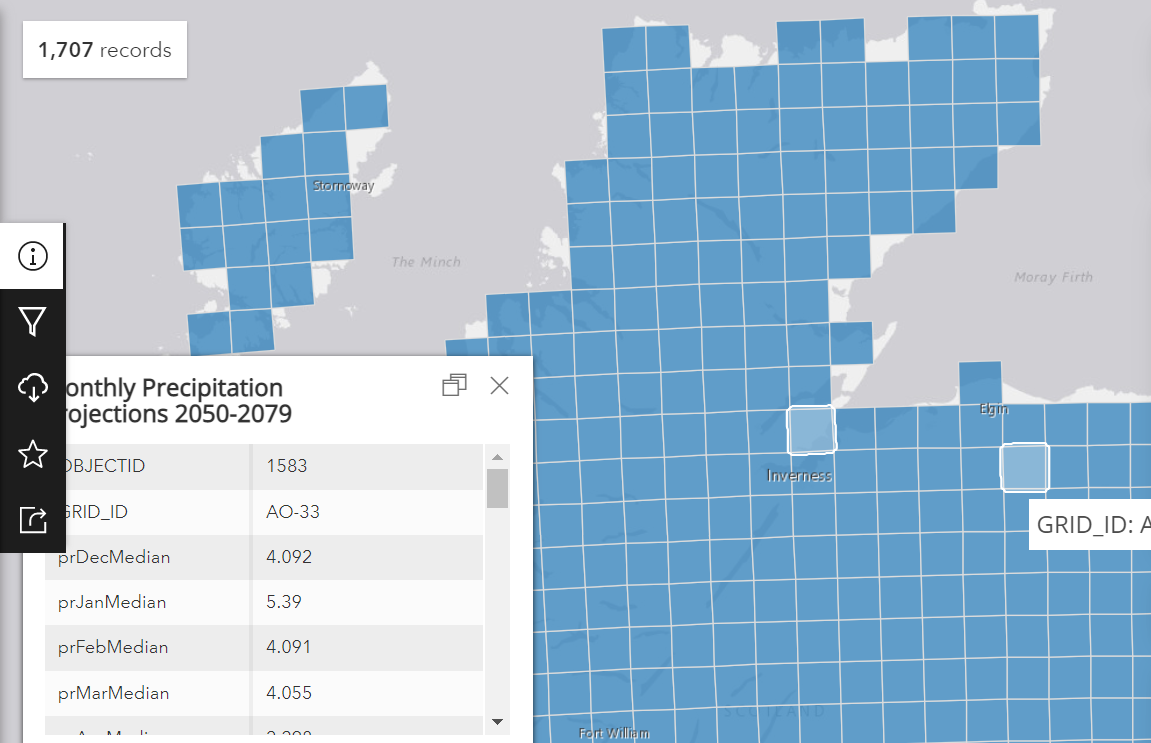 Questions?
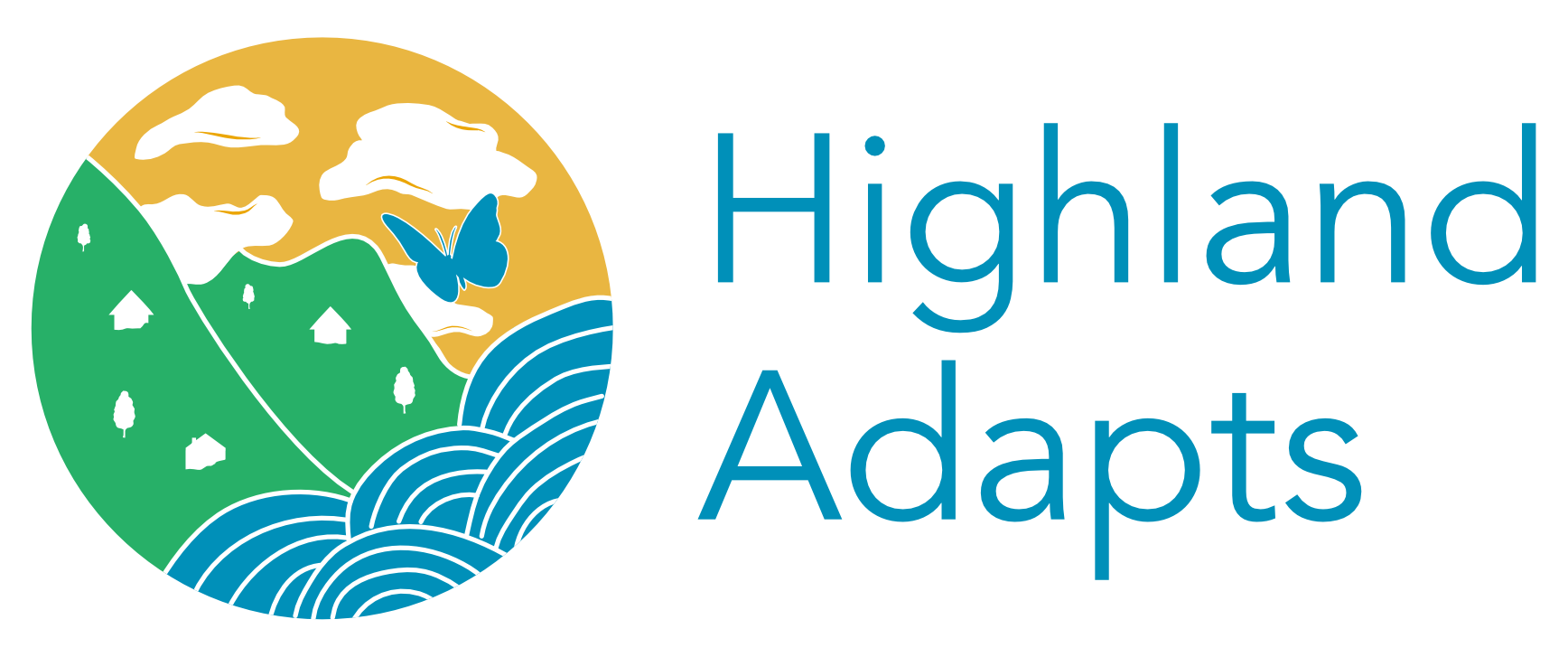 Data provided by agencies and public bodies
Highland 
Climate Risk & Opportunity 
Assessment Methodology
Targeted Engagement with 3rd Sector
Climate Interest Groups, - Climate Hub etc.
Coastal Change Assessment
Feedback from partner led community involvement, e.g. CAT or RLUP
UK Climate Change Risk Assessment
OpenCLIM
Engagement with land managers and businesses
Stage 1 – Gather
Formal data and evidence sources
Stage 1 – Gather
Evidence & stories of lived experience
People with experience of formal data & evidence & lived experience are involved throughout this process
Emphasis on using published evidence – adding new regional elements where needed
Stage 2 – Identify
Cross sector risks & opportunities
Prioritise bringing in lived experience from across the region – involving people, capturing local stories, building awareness & capacity to respond
Stage 3 – Assess
Economic risks & opportunities
Stage 3 – Assess
Climate Risks & Opportunities
Stage 4 – Publish
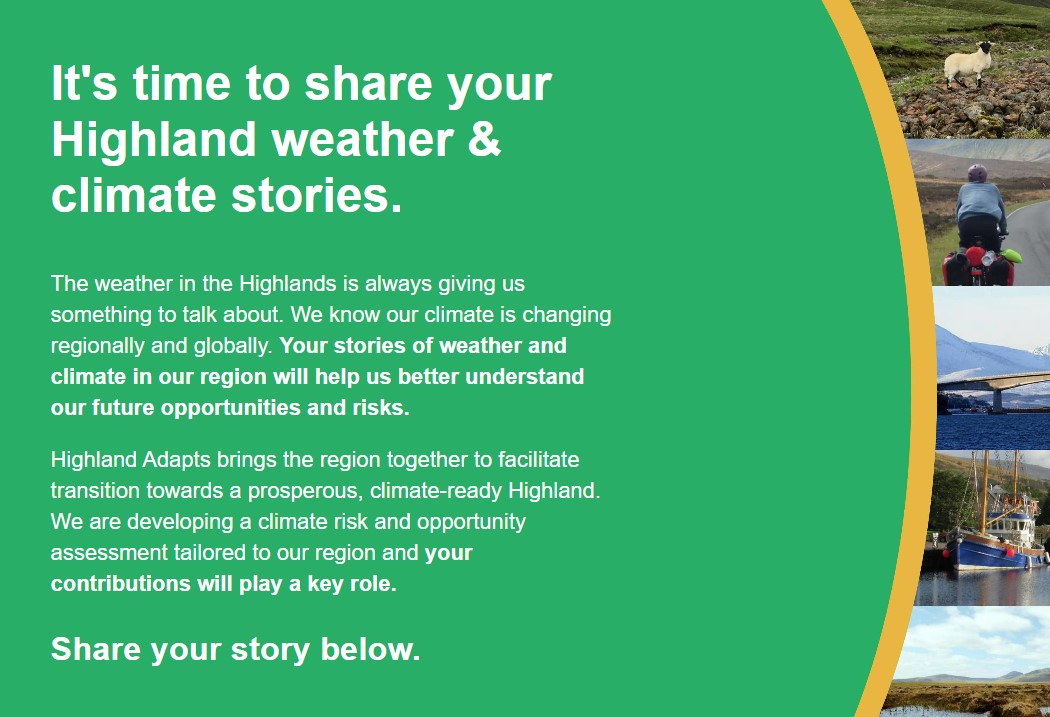 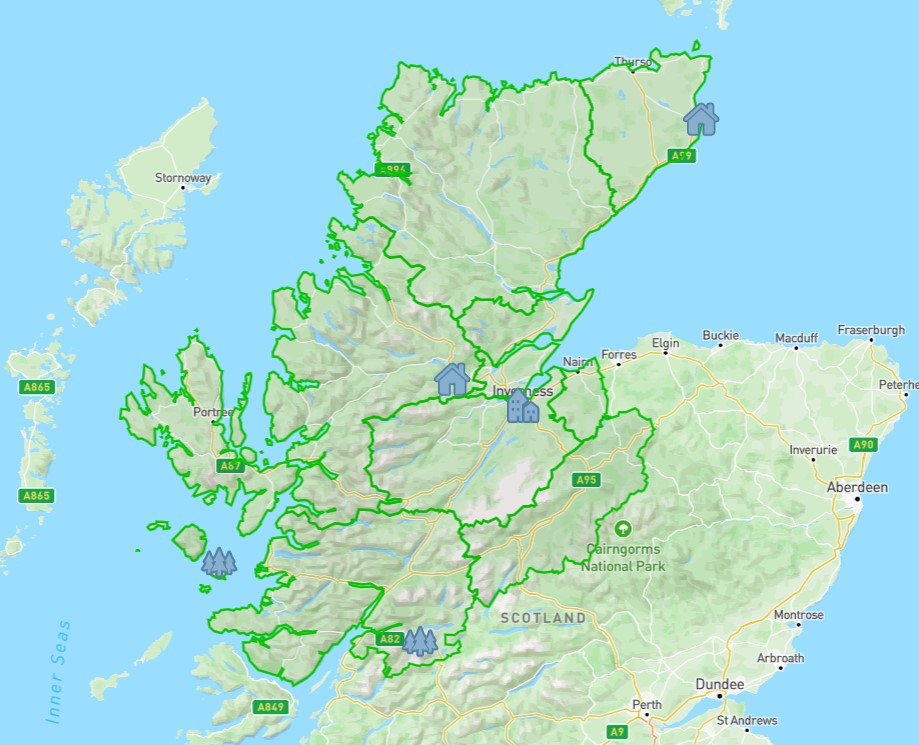 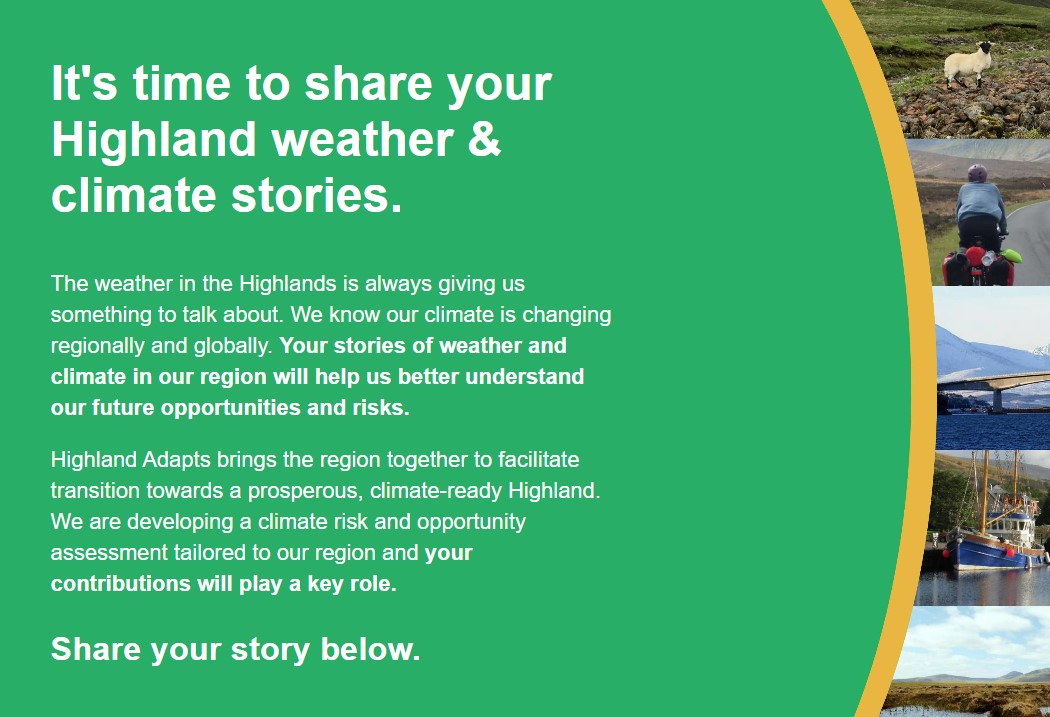 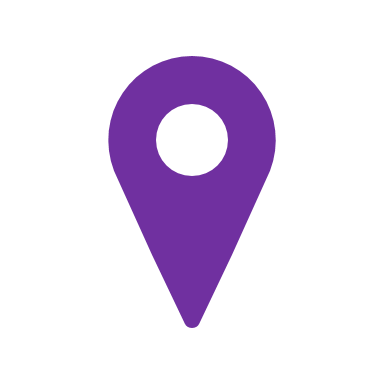 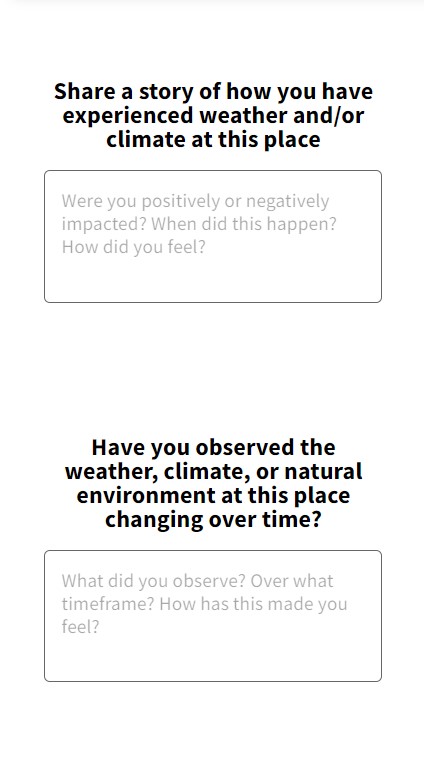 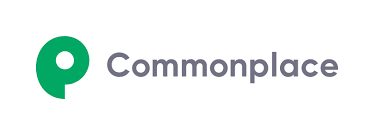 [Speaker Notes: We have decided to use commonplace as a tool for us with our partners local stories]
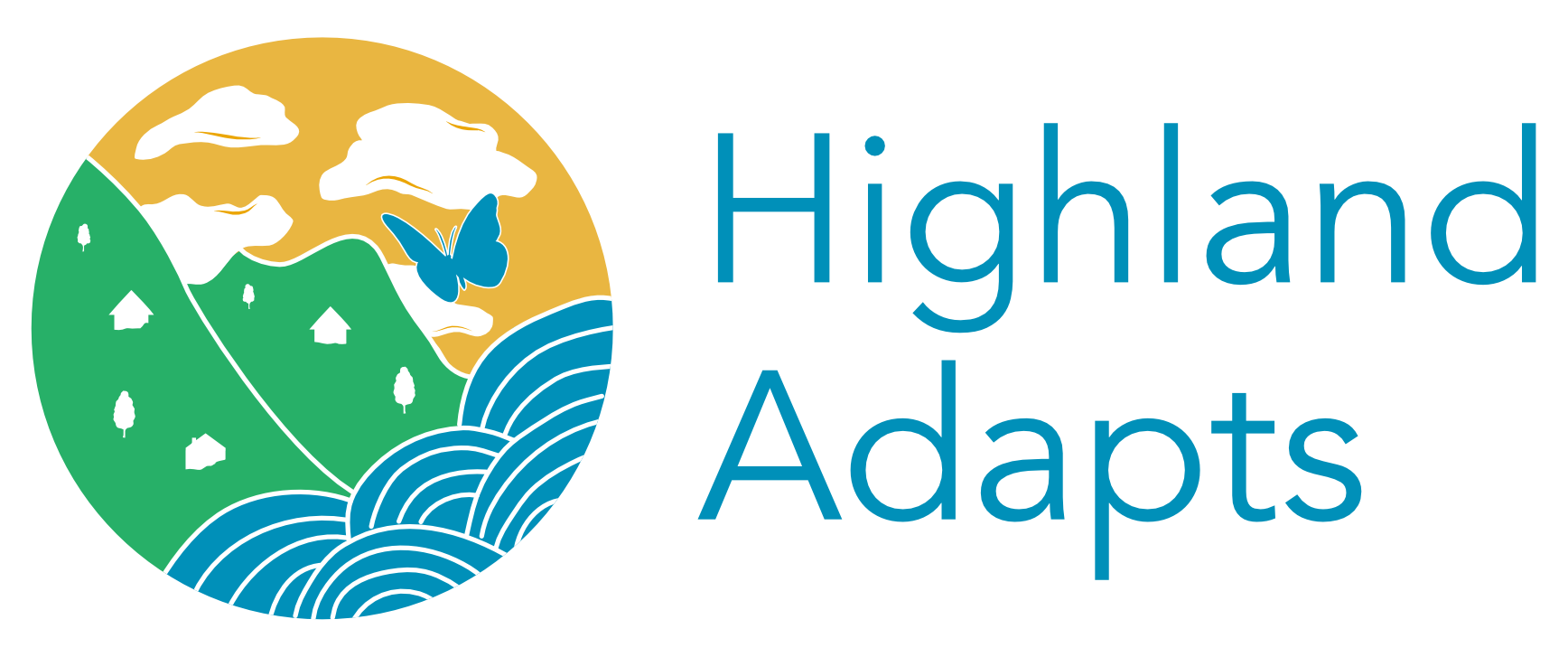 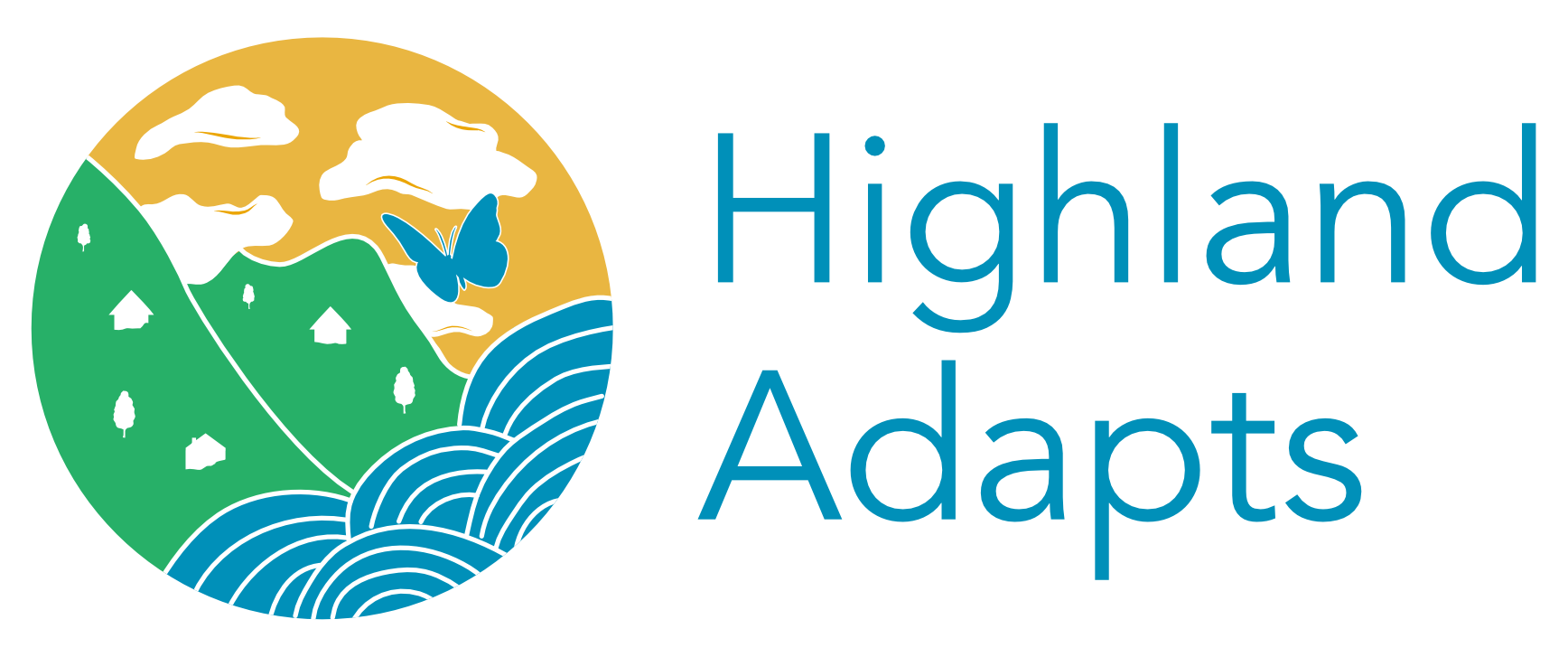 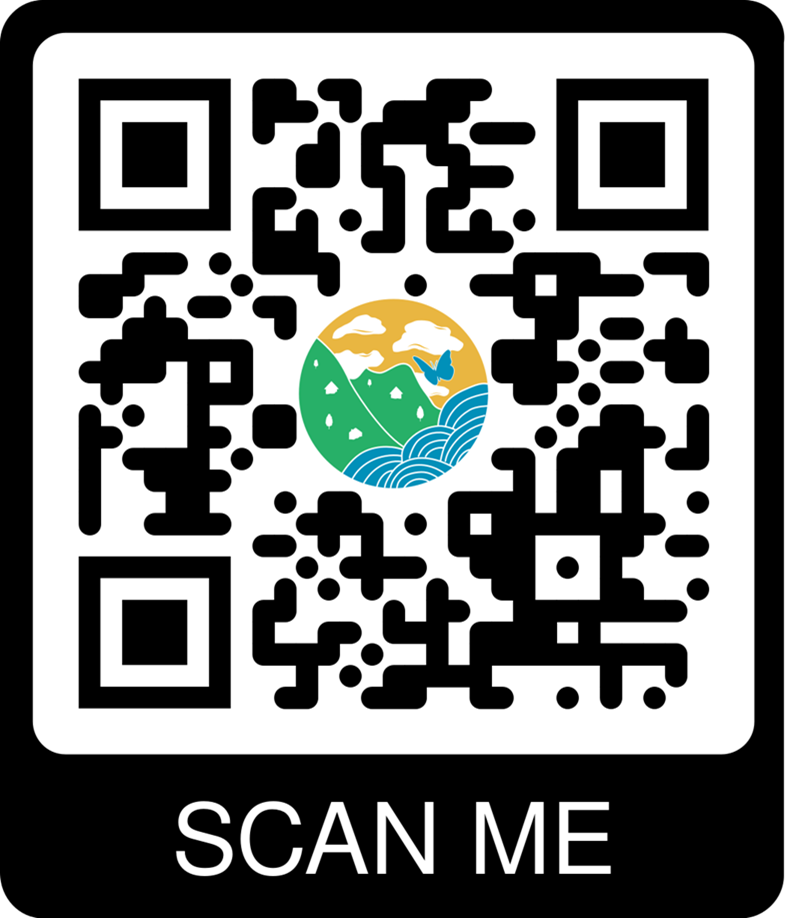 https://highlandadapts.commonplace.is
Risk Assessment Roadmap
Lived Experience
Identify Risk & Opportunities
Call For Evidence
Work with partners and key stakeholders January to August 2023
Spring 2023
Launched November 2022.
Plan for phase 2 of RA
Publish
Assess Risks & Opportunities
From phase 1 conclusions identify priority areas for further assessment
November 2023 – phase 1 of RA – regional wide event .
Summer/autumn 2023
Final Reflections- Adaptation is an iterative journey- Adaptation needs to be imbedded in everything we do- Adaptation = Business continuity
Thank you